LEADING PRACTICE
ADOPTION GUIDE

rev 0


By

Dr Audrey Banyini

20 April 2015
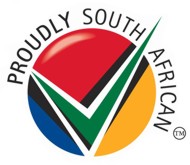 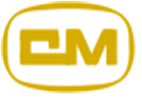 CHAMBER OF MINES OF SOUTH AFRICA
Putting South Africa First
Contents
1
2
3
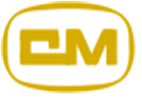 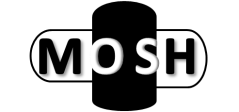 Leading the change to zero harm
Purpose of LPAG
Part 3
Part 2
Part 1
Supported with reference documentation and templates
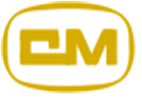 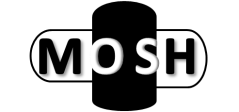 Leading the change to zero harm
Systematic process steps of the adoption system
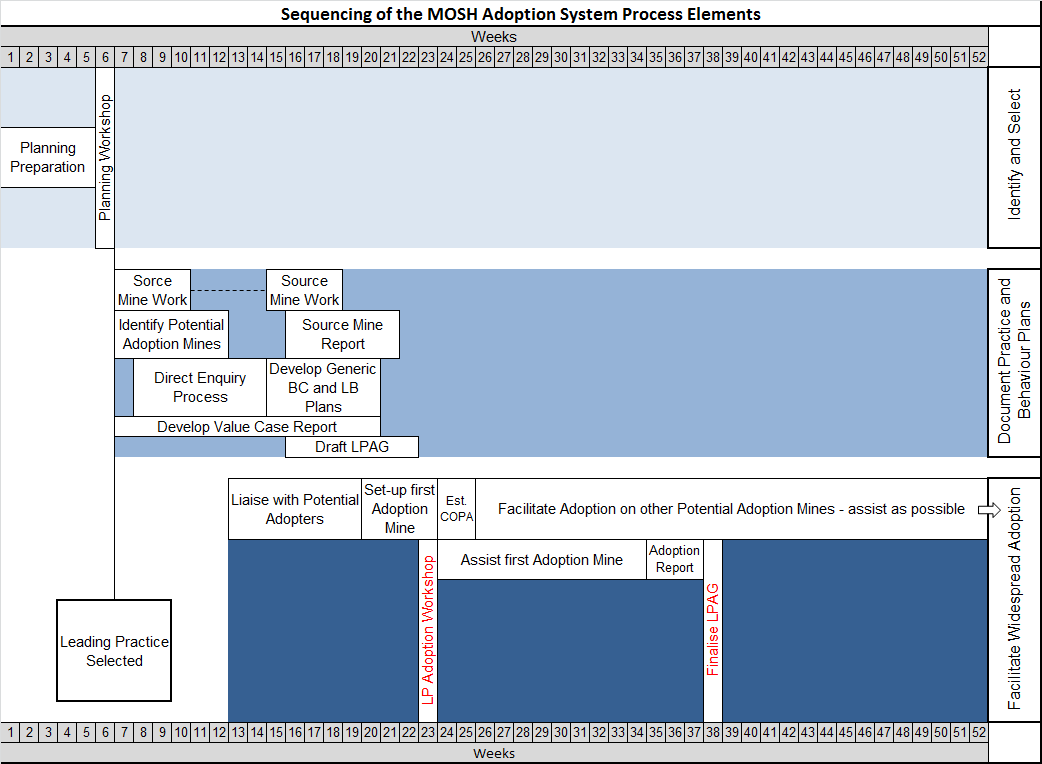 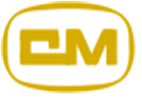 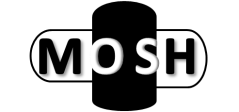 Leading the change to zero harm
Adoption process (step 1-8)
Step1
Step2
Step3
Step4
Secure support for adoption
Facilitate the adoption decision
Establish an effective mine adoption team
Prepare initial plan for adoption
The adoption process comprises of 16 interrelated steps involving various activities that need to be systematically and fully undertaken to achieve SUCCESSFUL ADOPTION
Step8
Step7
Step6
Step5
Update key stakeholders on progress
Plan and conduct direct enquiries
Establish effective relationship with the COPA
Initiate baseline monitoring programme
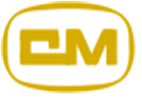 Leading the change to zero harm
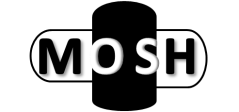 Adoption process (step 9-16)
Step9
Step10
Step11
Step12
Customise generic behavioural plans
Customise generic behavioural plans
Assess risk and develop final adoption plan for approval
Develop training and communication materials
Step16
Step15
Step14
Step13
Monitor, evaluate  and report on performance
Finalise and implement mine-wide roll-out plan
Implement pilot adoption of practice
Brief and train key persons
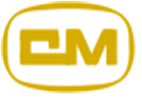 Leading the change to zero harm
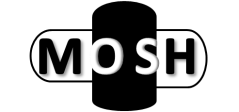 Multi-disciplinary approach
Make or Break
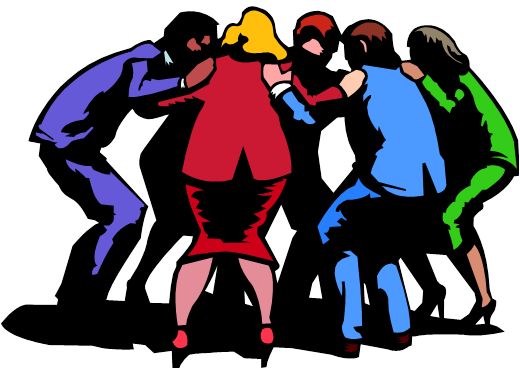 Env. Engineering
(Hygiene)
Identify, evaluate, monitor,
recommend and follow up
Predictive and
preventative maintenance
Engineering & mining
Correct allocation of
labour and training
Training and HR
Secure capital and
working cost year on year
Finance
Medical surveillance link
OMP
Exec. Management &
Organised Labour
Honest commitment
and support
COMMUNICATION – COMMUNICATION - COMMUNICATION
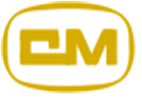 Leading the change to zero harm
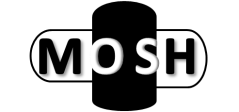 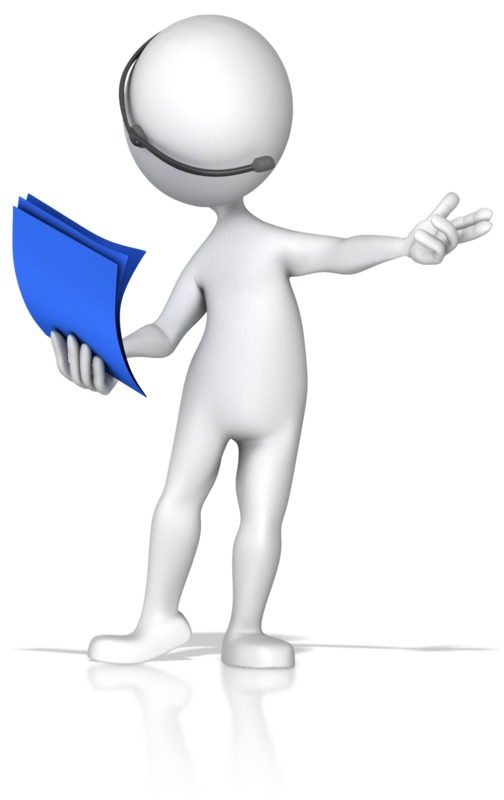 Outline of envisaged COPA operation
By Johan
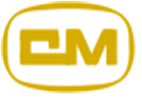 Leading the change to zero harm
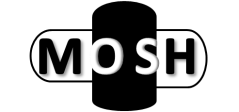 Community of Practice for Adoption
Mine Managers (initially)
Relevant specialists
Mine Adoption
Team Manager
Behavioural Overseer
LPAG
Training
Problem solving
Assistance
Share adoption experience
Continuous improvement
Mine visits
What?
Who?
COPA
Provides
on-going facilitation of the adoption process
How?
Inaugural COPA:

28th May 2015
The COPA terminates its existence
when the members decide that it is
no longer needed.
Regular meetings 
Jointly implement LPAG
Work directly with lead adopter mine
Assist other adoption mines
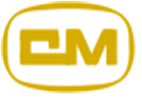 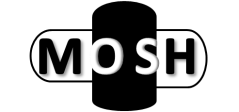 ATM
For more information
contact the Chamber of Mines
LEARNING HUB
Dust Team
at
011 498 7100
ATM
Dr Audrey Banyini
ABanyini@chamberofmines.org.za
Gerrie Pienaar
gerriepienaar69@gmail.com
Principal
Specialist
Johan van Rensburg
johan.c.vanrensburg@angloamerican.com
Or visit our website:
www.mosh.co.za
Head of the Learning Hub
Stanford Malatji
SMalatji@chamberofmines.org.za
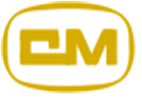 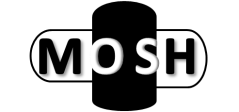 Leading the change to zero harm